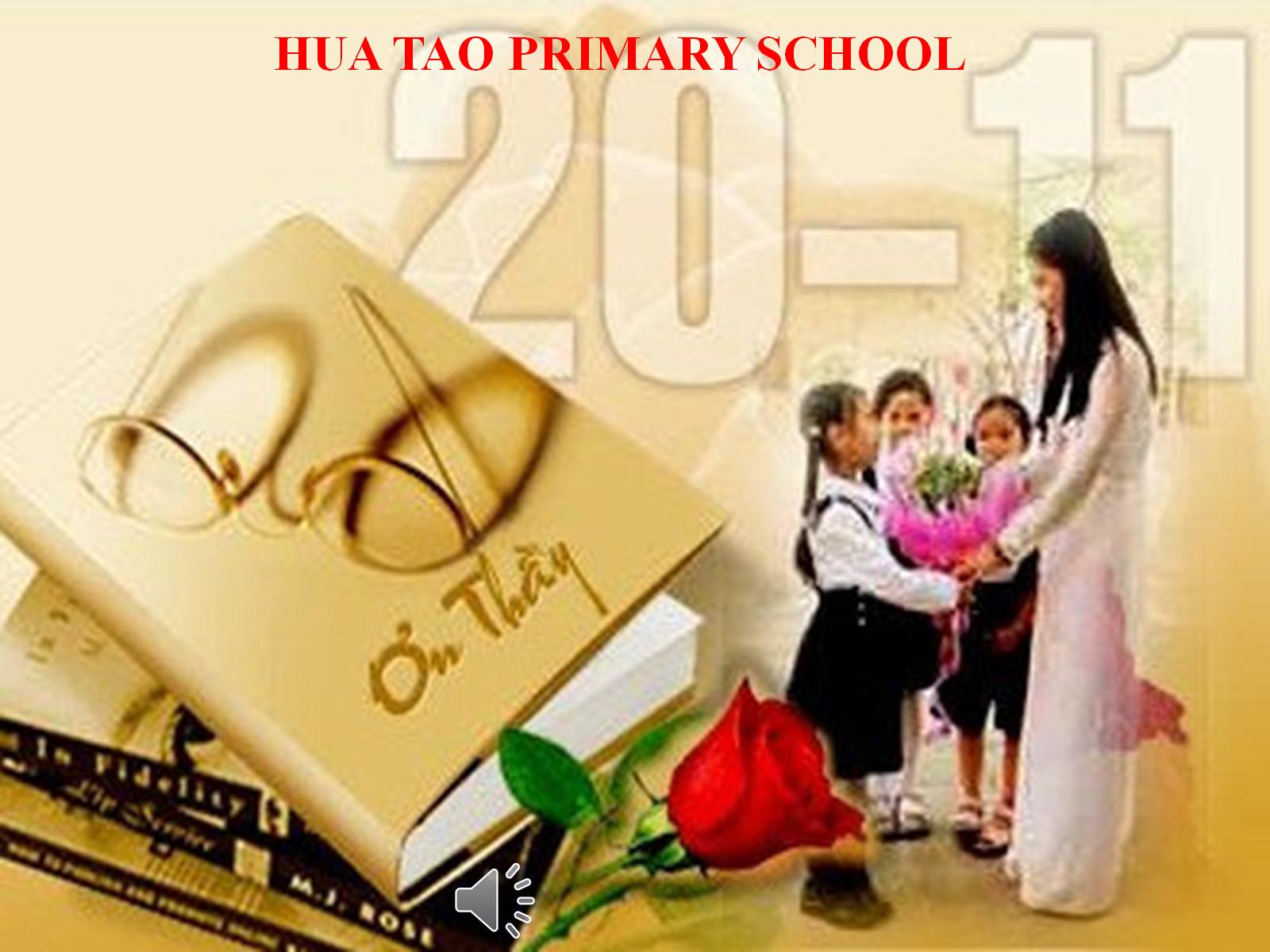 Unit 8: 
What subjects do you have today?
Lesson 1: Part 1, 2 page 52
Teacher: Nguyen Thi Thuy Linh
CHECK UP
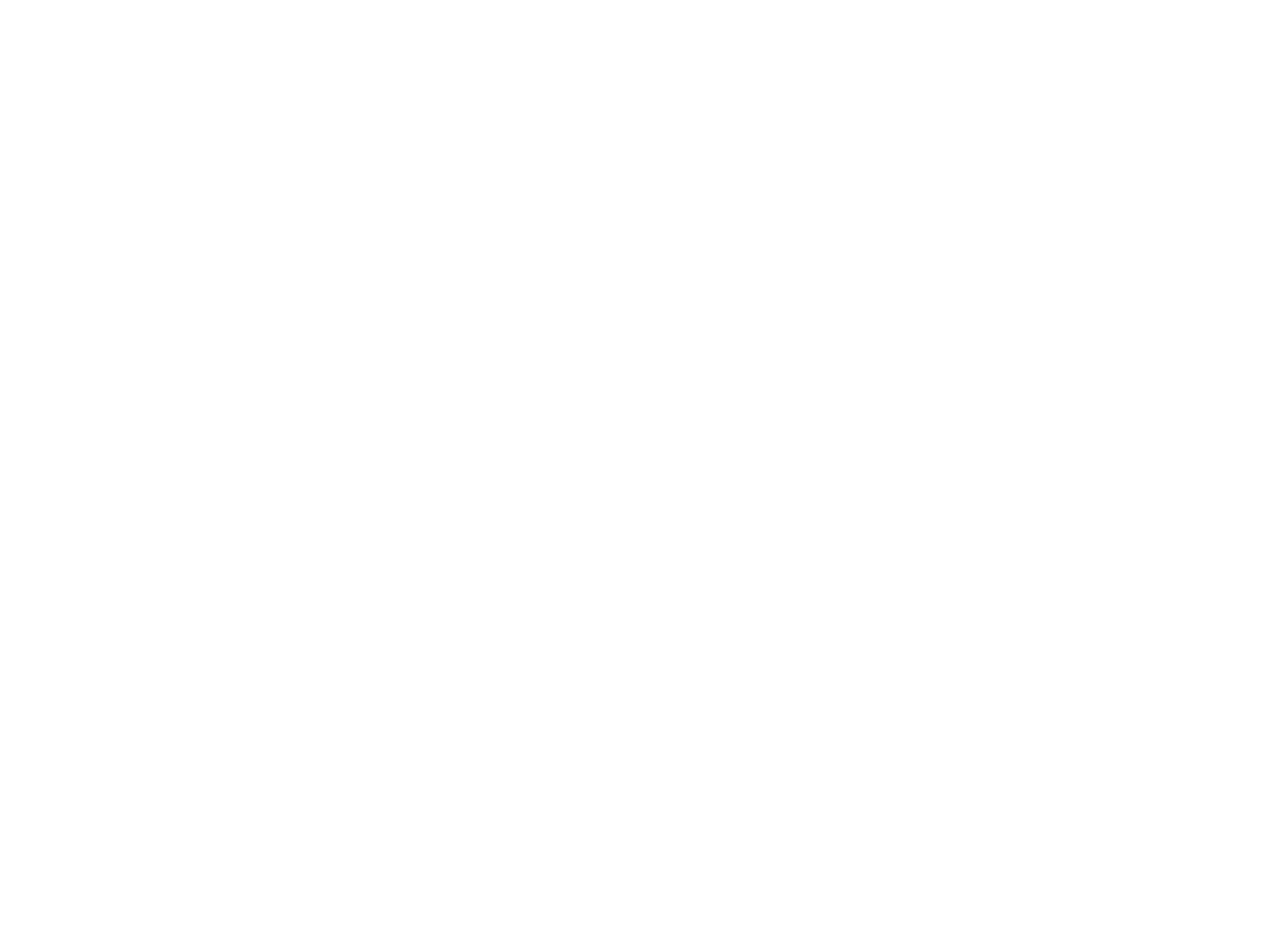 INTEREVIEW
You have to ask your partner some questions about:
		1. What your name?
		2. Where are you from?
		3. What nationality are you?
		4. When’s your birthday?
		5. What can you do?
                        6. What do you like doing?
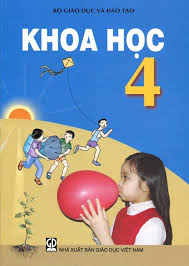 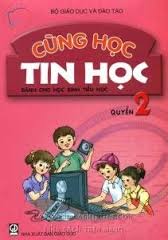 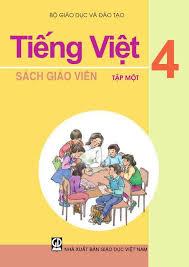 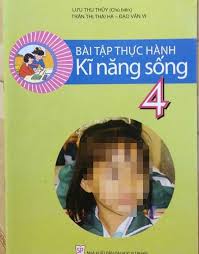 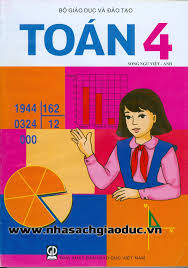 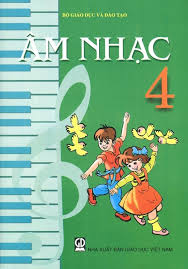 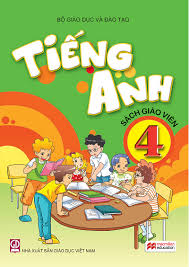 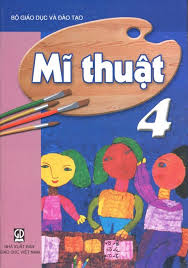 Wednesday, November 23rd , 2016
Unit 8: What subjects do you have today?
Lesson 1: Part 1, 2 page 52
1. Look, listen and repeat:
a. New words:
- subject:
môn học
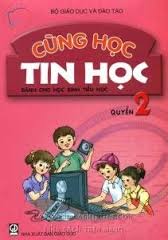 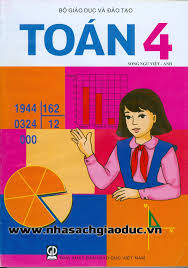 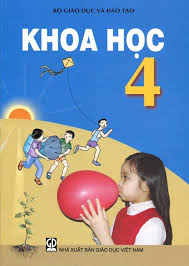 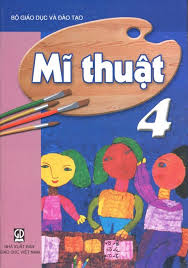 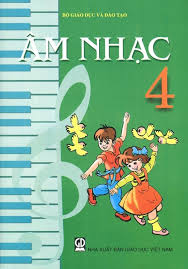 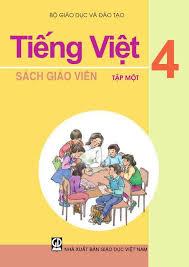 - Maths:
môn Toán
- Vietnamese:
môn Tiếng Việt
- Science:
môn Khoa học
- Art:
môn Mĩ thuật
- IT = Information Technology:
môn Tin học
- Music:
môn Âm nhạc
MATCHING
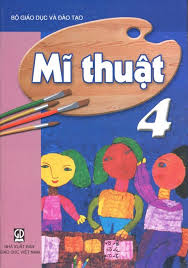 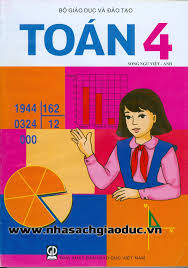 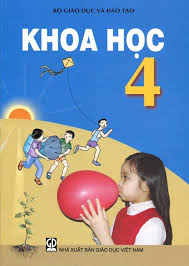 Vietnamese
Maths
Art
IT
Science
Music
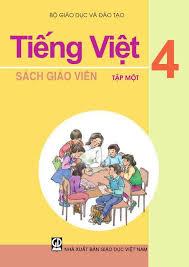 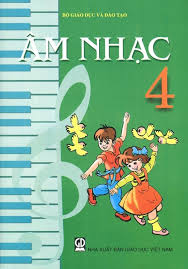 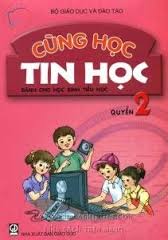 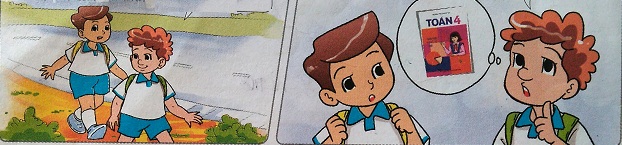 NAM
TOM
b. Dialogue:
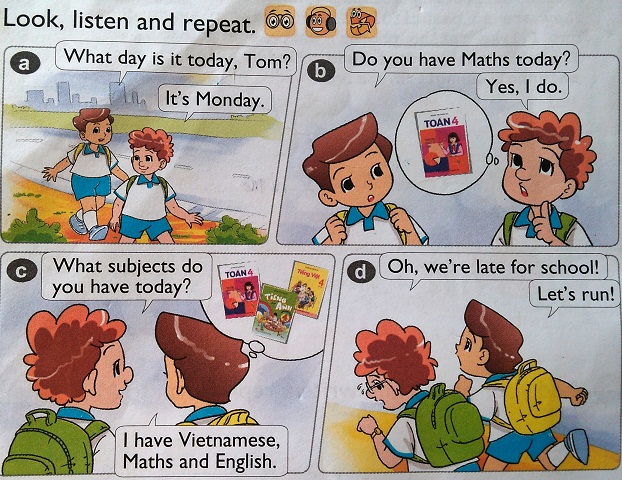 2. Point and say:
S1: What subjects do you have today?
Science.
Vietnamese.
S2: I have
Maths.
Maths.
IT(Information Technology .
Art.
Music.
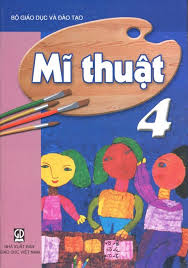 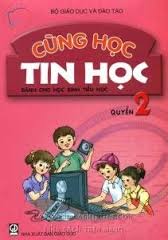 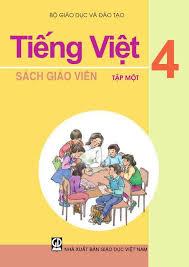 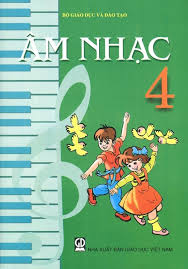 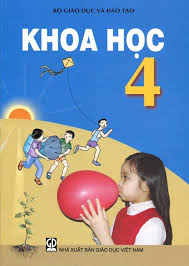 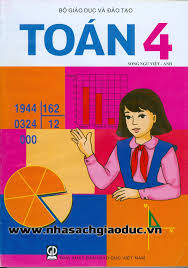 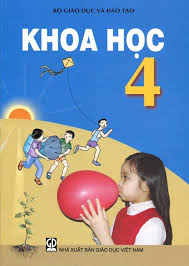 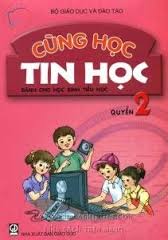 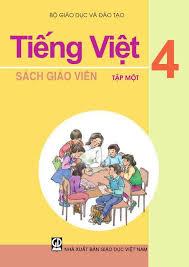 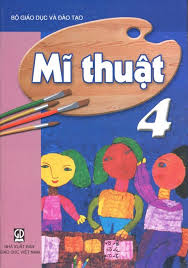 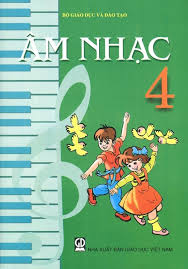